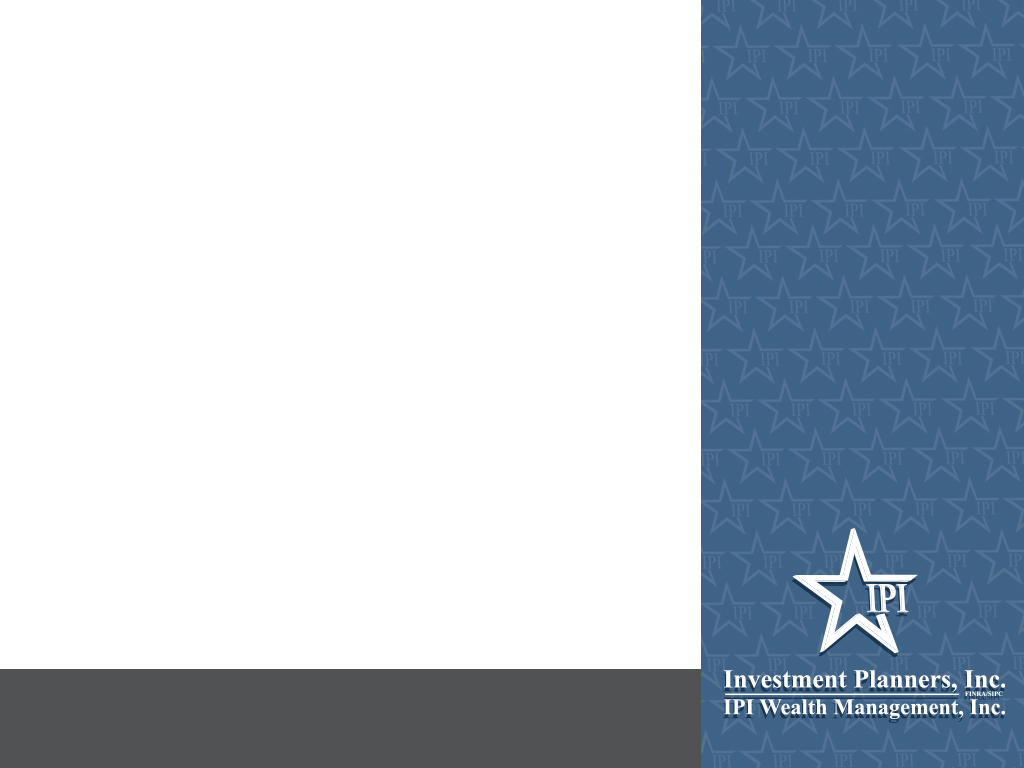 Social Security
When Should You Start Receiving Retirement Benefits?
Social Security
[Speaker Notes: Many people assume that they have to begin receiving Social Security retirement benefits as soon as they retire and stop working. But that’s not the case. Retiring and claiming Social Security benefits are different. You have options, and learning about them may help you make a well-informed decision about when to start receiving your benefits.



[V19N1]]
When Should You Start Receiving Retirement Benefits?
At your full retirement age?
Before your full retirement age?
After your full retirement age?
Age 66-67
As late as age 70
As early as age 62
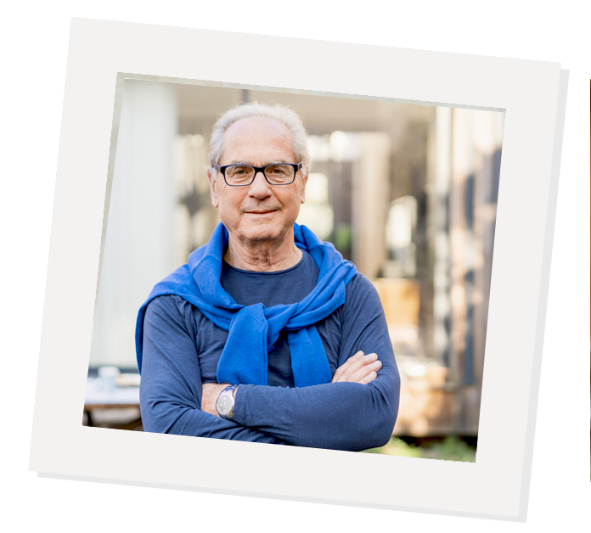 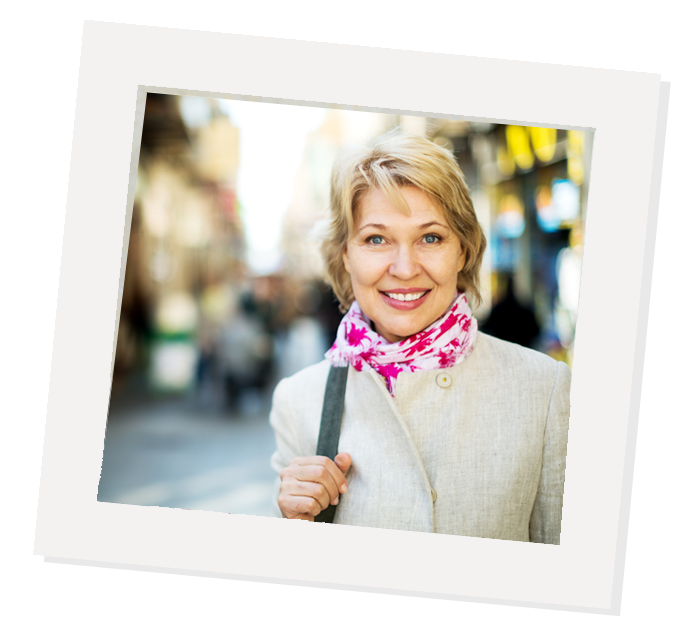 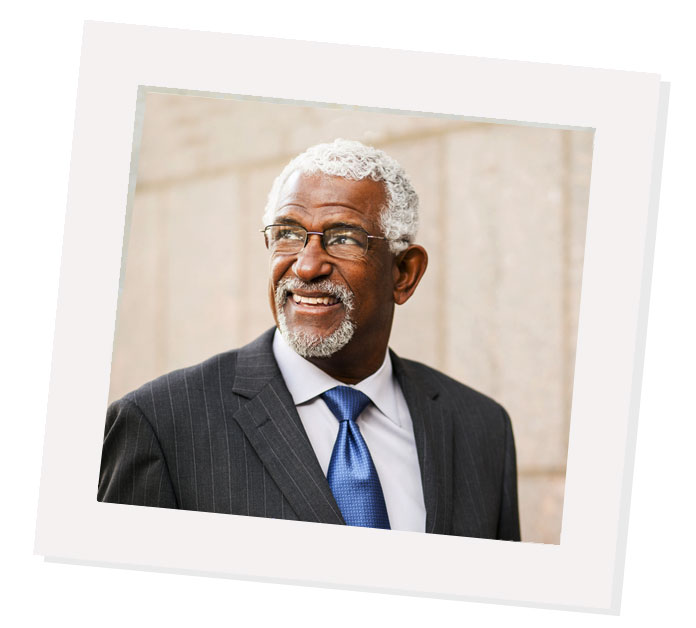 [Speaker Notes: As you approach retirement, when to claim your Social Security retirement benefit is one of the biggest financial decisions you’ll need to make. 

Should you begin receiving benefits at your full retirement age which is 66 to 67, depending on your year of birth? 

Should you begin receiving a smaller monthly benefit before your full retirement age, as early as age 62?

Or, should you wait past full retirement age to receive a larger monthly benefit?  You can delay receiving benefits up to age 70.]
Why Is It an Important Decision?
When you claim benefits can significantly affect your overall retirement income 
If you’re married, timing can also affect spousal/survivor income
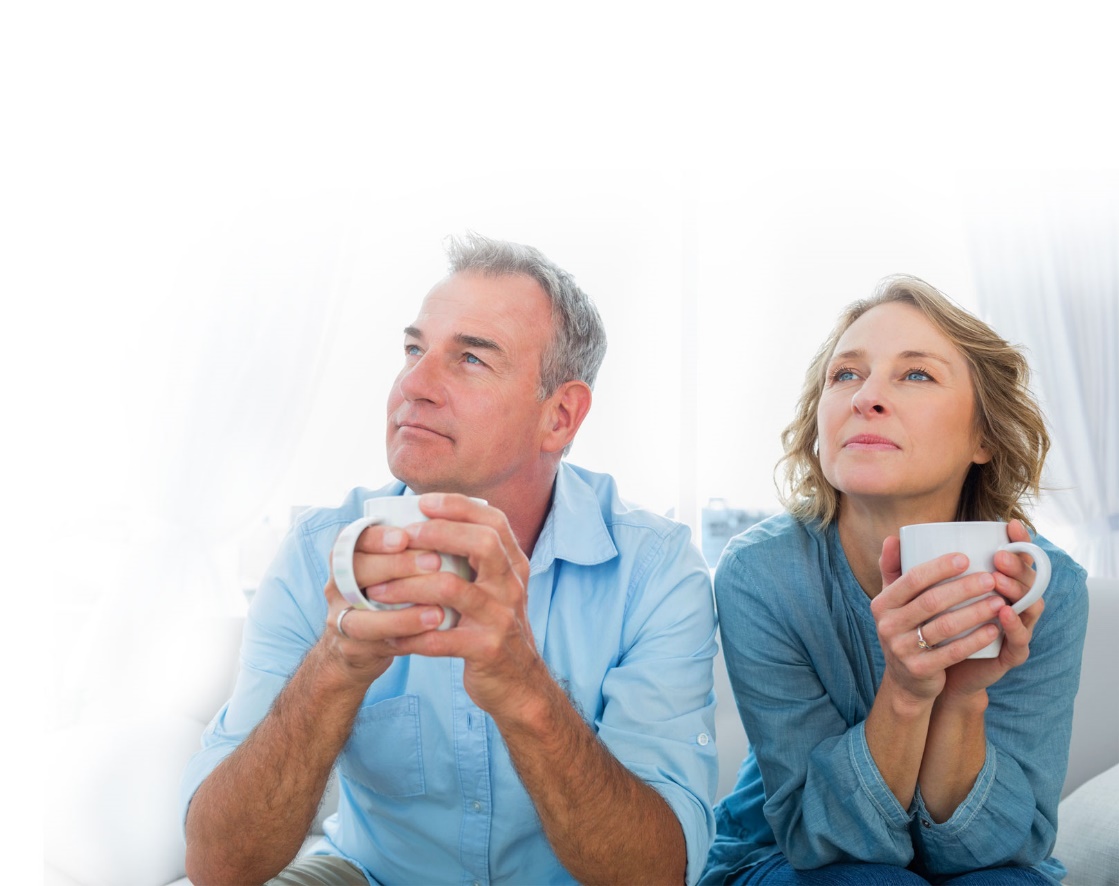 There’s no one-size-fits-all answer. It’s a personal decision.
[Speaker Notes: As important as your decision is, there’s no one-size-fits-all answer. It’s a personal decision that must be made based on your unique circumstances. 

Of course, sometimes the answer is simple. You may have to claim Social Security benefits as early as possible if you need Social Security income right away to meet day-to-day living expenses, perhaps because of illness, disability, or unemployment. But if that’s not the case — if you have other sources of retirement income or you want to continue working, for example — you’ll want to take the time to make an informed, well-reasoned decision about your Social Security benefits. 

If you’re like most people, you’ve paid into the Social Security system for years, and you’d like to get the most out of it that you can. So to start, here are two major reasons why when you claim Social Security is so important. 

First, when you claim benefits can significantly affect your overall retirement income. With pensions disappearing, Social Security remains the major source of guaranteed lifetime retirement income for most Americans. Once you apply, your retirement benefit will be locked in for the remainder of your life, in most circumstances (not counting annual inflation adjustments or recalculations to account for additional work), so taking time to explore your options now can help you make sure you have enough retirement income later.

The timing of benefits can also affect your spouse, because he or she may be entitled to receive spousal retirement benefits and survivor benefits based on the amount you receive.]
What Should You Consider?
Your full retirement age and benefit calculation
Amount of your future benefit and effect of early or delayed retirement
How long you expect retirement to last based on life expectancy
Whether you plan to continue working
Other sources of retirement income
Income taxes
How your spouse might be affected
[Speaker Notes: There’s a lot to consider as you make this decision. Here are some of the factors that this presentation will discuss:

Your full retirement age, and how your benefit is calculated
<CLICK>The amount of your future retirement benefit and the effect of taking benefits early or late
<CLICK>How many years you expect to spend in retirement, based on life expectancy
<CLICK>Whether you plan to continue working
<CLICK>Your other retirement income sources
<CLICK>Your income tax picture
<CLICK>How your decision will affect your spouse and the benefits he or she can receive]
What Is Your Full Retirement Age?
Your full retirement age is the age at which you can receive a full (unreduced) Social Security retirement benefit.
Full retirement age
Year of birth
1943–54	66
	1955	66 and 2 months
	1956	66 and 4 months
	1957	66 and 6 months
	1958	66 and 8 months	1959	66 and 10 months	1960 & later	67
[Speaker Notes: So let’s start with two basic things you need to know as you begin to explore your options. First, what is your full retirement age? It’s the age at which you can receive a full, or unreduced, Social Security retirement benefit. Your full retirement age ranges from 66 to 67, depending on the year you were born, as shown on this chart. If you begin receiving benefits earlier than this age, you’ll receive a reduced benefit. If you begin receiving benefits after this age, you’ll receive a higher benefit because you will earn delayed retirement credits. Other benefits that you or your family members can receive are also based on what you’re eligible to receive at your full retirement age. 

The second thing you’ll want to understand is how your full retirement benefit is calculated. The benefit calculation is complicated and beyond the scope of this presentation, but here’s a brief overview.]
How Is Your Benefit Calculated?
As you approach retirement age, your highest 35 years of earnings are indexed, then averaged, and a formula is applied to determine your benefit at full retirement age.
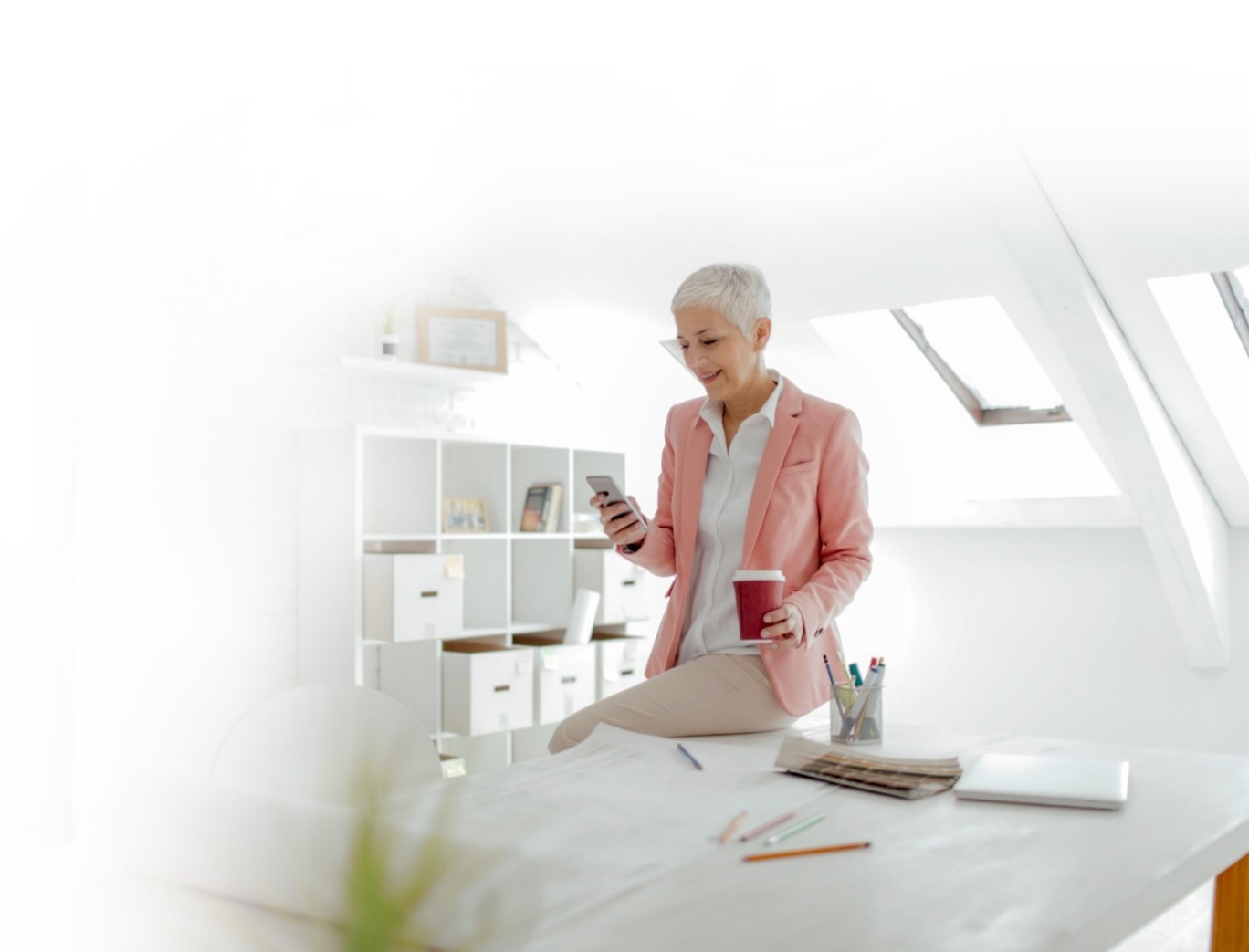 [Speaker Notes: Your Social Security retirement benefit is based on the number of years you’ve been working and your earnings over those years. To qualify for Social Security retirement benefits, you must have worked at least 10 years in Social Security covered employment. When you become eligible for benefits at age 62, the Social Security Administration calculates your full retirement benefit.  Your highest 35 years of earnings are indexed to adjust for inflation, then they are averaged. Finally, a formula is applied to determine what’s called your full retirement benefit. You may also hear your full retirement benefit referred to as your basic benefit or “primary insurance amount.” 

If you retire at full retirement age, you will receive 100% of this amount. But if you begin receiving your retirement benefit earlier, your benefit will be reduced by a certain percentage for each month you receive benefits early.]
How Much You’ll Receive: Claiming Benefits Earlier
$1,800
$1,680
Can start benefits as early as age 62
Benefit reduction —you’ll receive 25% to 30% less at 62 than at full retirement age
Benefits received for a longer period of time
$1,560
$1,440
$1,350
62
63
64
65
66
Source: Social Security Administration
[Speaker Notes: So let’s take a closer look at how much you’ll receive if you want to start receiving benefits earlier than your full retirement age. Currently, the earliest age at which you can receive Social Security retirement benefits is 62. But choosing to claim benefits early has financial consequences, because it will permanently reduce the amount you’ll receive.

<CLICK>Your benefit is reduced by a certain percentage for each month you receive benefits early. If your full retirement age is 66, this equates to a 25% benefit reduction at age 62; if your full retirement age is 67, this equates to a 30% reduction.

Here’s an example. Let’s say your full retirement age is 66, and you decide to apply for benefits at age 62. Your benefit will be 25% less than it would be at age 66. As this chart shows, an $1,800 monthly benefit taken at age 66 will be reduced by 25% — to $1,350 — if taken at age 62 instead. 

<CLICK>However, you’ll receive benefits for a longer period of time — 48 to 60 months longer — than if you began receiving benefits at your full retirement age, and this is certainly a big factor. This will be discussed later, but first, let’s look at how your benefit will be affected if you decide to delay retirement instead.]
How Much You’ll Receive: Claiming Benefits Later
$2,376
$2,232
You receive delayed retirement credits, upuntil age 70
Benefit is increased 8% for each year you postpone receiving benefits past full retirement age
$2,088
$1,944
$1,800
66
67
68
69
70
Source: Social Security Administration
[Speaker Notes: If you delay receiving Social Security benefits, you’ll receive delayed retirement credits that will permanently increase your benefit. 

<CLICK>Your benefit will increase for each month you delay receiving benefits — or 8% per year — past your full retirement age, up until age 70. Note that we’re only talking about benefits based on your own earnings record. You won’t receive delayed retirement credits for survivor benefits or spousal benefits. 

To continue with the example from the previous slide, if your full retirement age is 66 and you decide to delay receiving benefits until age 70, your benefit at age 70 will be 32% more than at age 66. As this chart shows, for each year you delay, an $1,800 monthly benefit taken at age 66 will increase by $144 per month, and will be worth $2,376 if taken at age 70 instead of at age 66.]
Monthly Benefit Comparison: 62, 66, 70
Benefit at age 70 is 76% more than benefit at age 62
But cumulative benefits from age 62 to 70 equal $129,600
$2,376
$2,232
$2,088
$1,944
$1,800
$1,680
$1,560
$1,440
$1,350
Source: Social Security Administration
66
67
68
69
70
62
63
64
65
[Speaker Notes: This final chart shows the range of monthly benefits you might receive, if your full retirement benefit at age 66 is $1,800, depending on when you choose to begin receiving benefits. In our hypothetical example, if $1,800 is the full retirement benefit at age 66, the monthly benefit of $2,376 at age 70 is 76% more than the monthly benefit of $1,350 taken at age 62 — a big increase. 

However, what this chart doesn’t show is that you’ll receive benefits for 8 years longer if you claim them at age 62, rather than age 70, and that can add up to a lot of money. 

<CLICK>In this example, if you receive a $1,350 benefit for 8 years, you would have received $129,600 by age of 70 (not including any cost-of-living adjustments).

So we return to the fundamental question: is it better to opt for a smaller monthly benefit at age 62, but receive it for a longer period of time, or is it better to claim at age 70, to receive the highest monthly benefit possible? Again, there’s no one-size-fits-all answer; in part, it depends on how long you can afford to delay receiving benefits, and on how long you expect retirement to last.]
How Long Will Retirement Last?
According to the SSA, 1 in 3 retirees will live to age 90 
and 1 in 7 will live to age 95.
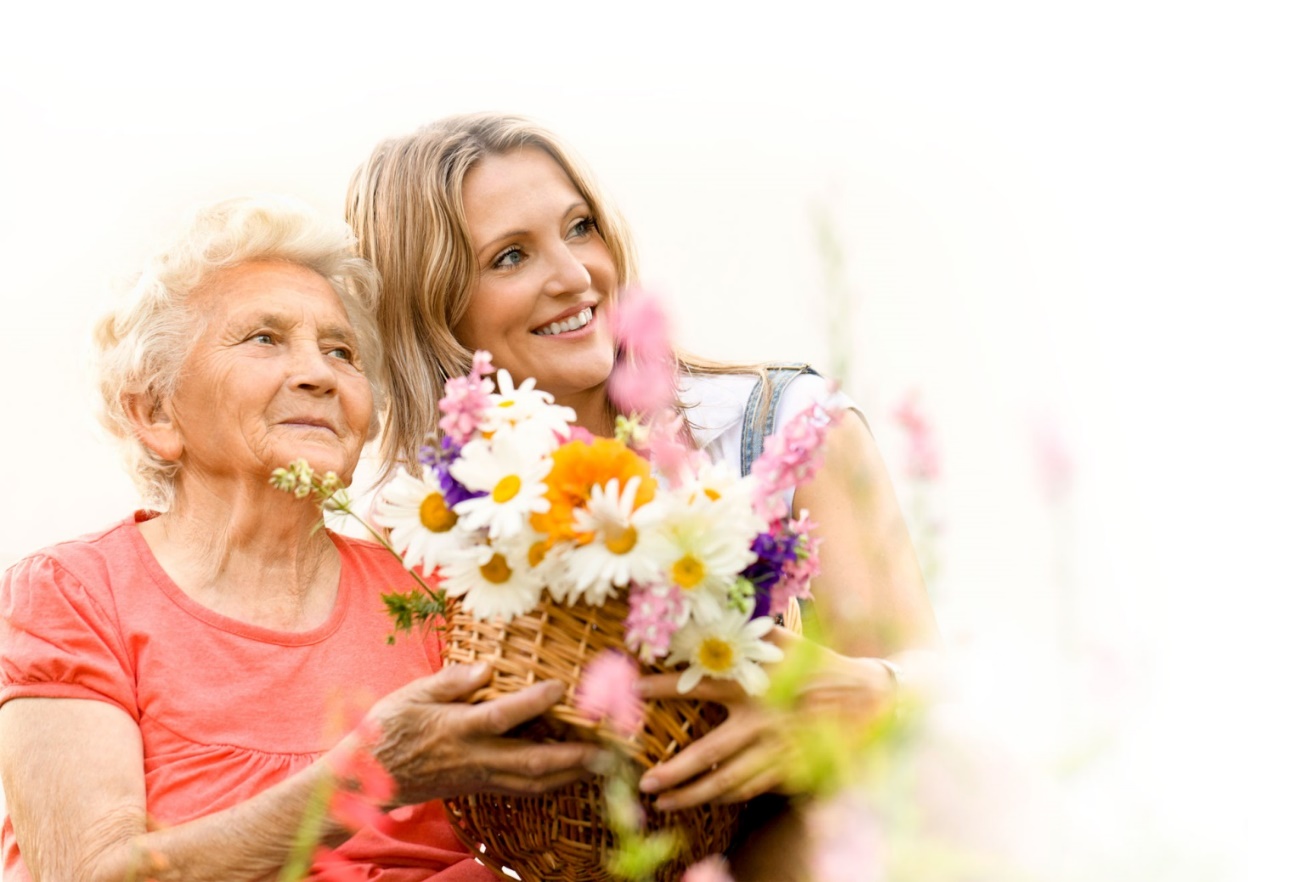 SSA website, socialsecurity.gov, January 2019
[Speaker Notes: How long will retirement last? There’s no way to know for sure, but retirement may last longer than you think. According to the Social Security Administration, 1 in 3 retirees will live to age 90, with 1 in 7 living to age 95, so you may even want to plan for this maximum lifespan to reduce the risk that you’ll live longer than you expect and simply run out of money. For example, if you wait a few years to claim benefits, you’ll receive a higher monthly benefit for life. And remember, because you’ll receive annual cost-of-living adjustments if prices rise, your benefit will generally keep pace with inflation, unlike most other sources of retirement income.

If you’re married, you’ll need to consider the joint life expectancies of you and your spouse, which will often differ from your individual life expectancies.]
Do You Plan to Continue Working?
Have you reached full retirement age?
Are you under full retirement age?
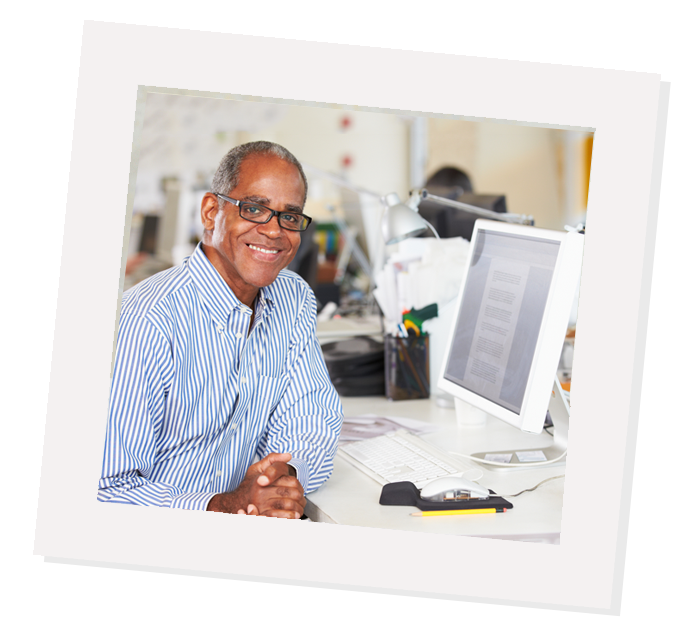 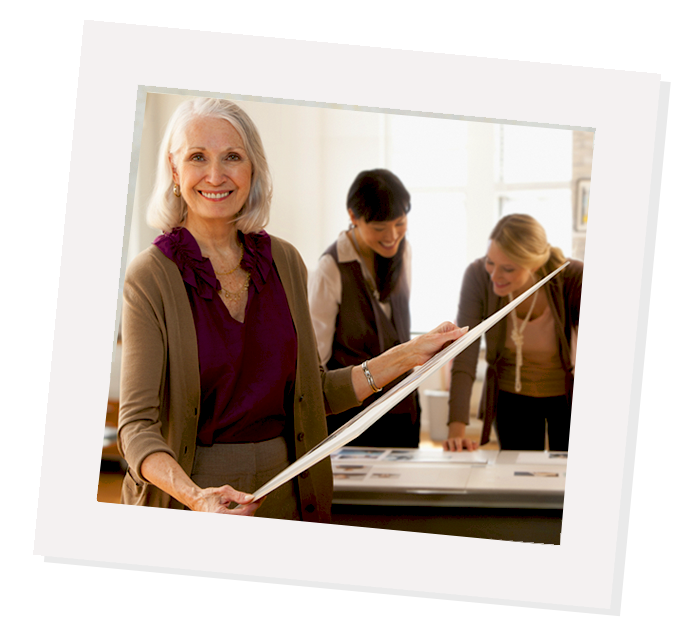 Earnings from a job will reduce your Social Security benefit.
Earnings from a job will not reduce your Social Security benefit.
[Speaker Notes: If you’re thinking about working well into your 60s and 70s to increase your retirement savings, you may be wondering whether you can receive your Social Security benefits while you continue to work. The answer is yes. Many people choose to apply for Social Security benefits before they actually retire. But as you may have heard, earnings from work may affect your Social Security benefit if you’re under full retirement age. 

<CLICK>If you’re under full retirement age and your earnings exceed a certain amount — called the annual earnings limit — part of your benefits will be withheld, reducing the amount you receive from Social Security. 

<CLICK>But once you reach full retirement age, you can work and collect full Social Security benefits — earnings from a job won’t affect your benefit at all.]
How Working Affects Benefits
$1 withheld for every $2 
that earnings exceed annual 
limit — $17,640 in 2019
Before full retirement age
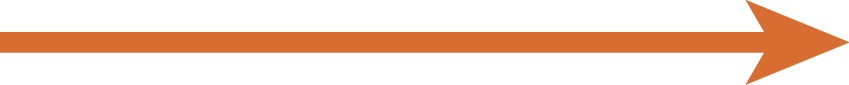 $1 withheld for every $3 
that earnings exceed annual 
limit — $46,920 in 2019
Year you reach full retirement age
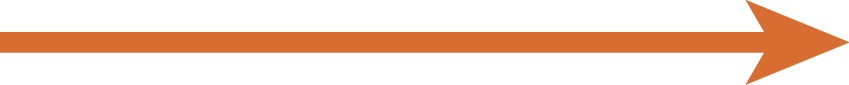 Earnings will not affect your benefit
At or after full retirement age
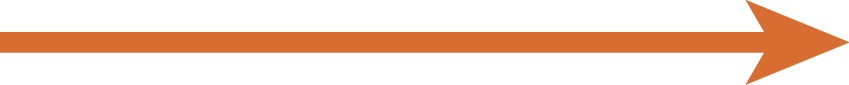 [Speaker Notes: If you’re under full retirement age, the rule is that $1 in benefits will be withheld for every $2 you earn over the annual earnings limit. This limit generally changes every year. In 2019, the limit is $17,640.

<CLICK>In the year you reach full retirement age, a special rule applies. One dollar in benefits will be withheld for every $3 you earn over the annual earnings limit. In 2019, this limit is $46,920. 

<CLICK>As mentioned earlier, at or after full retirement age, earnings will not affect your benefit.

However, to clear up a common misconception, you’re not actually losing your benefits because you choose to work, so you don’t need to try to limit your earnings. If some of your benefits are withheld, you’ll receive a higher monthly benefit at full retirement age, because the Social Security Administration will recalculate your benefit every year and give you credit for any of those earnings that are withheld. So the effect working will have on your benefits is only temporary, and any additional earnings you have may actually increase your benefit later.

The Social Security Administration website has a tool called the Retirement Earnings Test Calculator that you can use to see how earnings before retirement age might affect your benefit.]
What Retirement Income Will You Have?
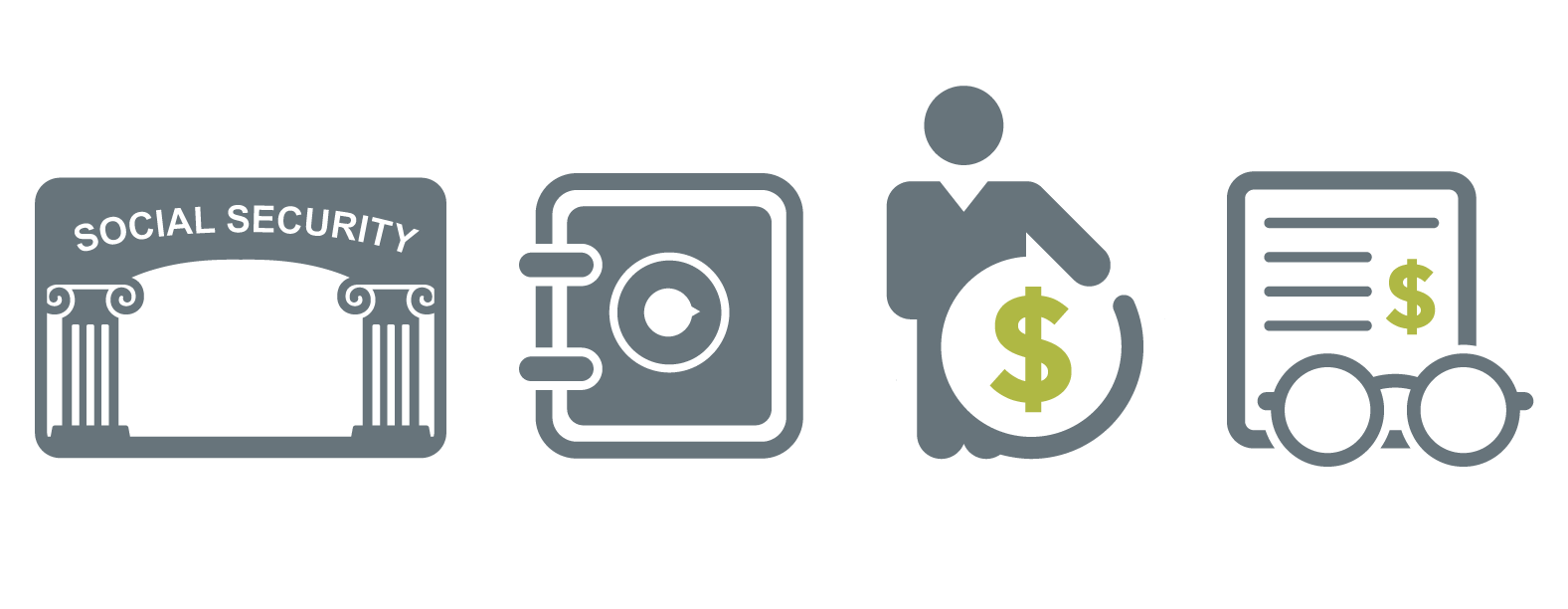 Pension Benefits
Social Security
Job Earnings
Savings andInvestments
[Speaker Notes: One of the most important factors to consider as you decide when to begin receiving Social Security benefits is how your decision will affect your overall retirement income plan. Most people have several sources of retirement income, including Social Security benefits, income from savings and investments, earnings from a job, and pension benefits.

How much retirement income do you need, and how does Social Security fit into that plan? If you have less than adequate retirement savings or no pension, you may need to rely more heavily on your Social Security income, leading you to claim benefits early if you need retirement income as soon as possible, or conversely, encouraging you to postpone claiming benefits so that you can earn the highest benefit possible. But if you have been able to accumulate substantial retirement assets, you may have more flexibility when it comes to timing your Social Security benefits.

For example, it’s possible that claiming your Social Security benefits sooner rather than later will allow you to delay withdrawing funds from tax-advantaged investments such as 401(k) plans, 403(b) plans, or traditional IRAs, allowing them to accumulate tax deferred a bit longer. Alternatively, tapping other retirement assets first may allow you to postpone claiming Social Security benefits, thereby allowing you to accrue delayed retirement credits.]
Will Your Benefit Be Taxable?
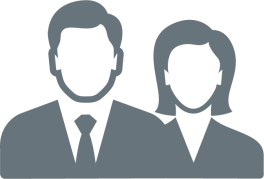 Up to 50% of benefit may be taxable if your combined income* is:
$25,000  to $34,000 and you file as single
$32,000 to  $44,000 and you file as married filing jointly
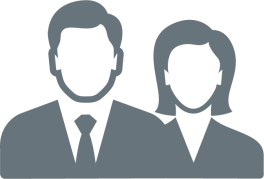 Up to 85% of benefit may be taxable if your combined income* is:
Over $34,000 and you file as single
Over $44,000 and you file as married filing jointly
*Combined income = adjusted gross income + nontaxable income + ½ of Social Security benefit income
[Speaker Notes: Taxes may also be a consideration, depending on what income you have in addition to your Social Security benefit. Now, taxes aren’t going to be a big concern for everyone. If you have little or no income other than Social Security, then your Social Security income generally won’t be taxable. 

<CLICK>However, if you have income from sources other than Social Security, you may end up having to pay federal income taxes on your benefits. As shown on the chart, 50% to 85% of your Social Security benefit may be taxable, depending on your combined income from Social Security and other sources and your tax filing status.

For example, let’s say you’re single and collect a Social Security benefit of $20,000 per year, and have $35,000 in earnings from a job. Up to 85% of your benefit may be taxable because your adjusted gross income plus one-half of your Social Security income is greater than $34,000 per year. 

The important point to remember is that when you’re making your decision about when to begin receiving your Social Security benefits, federal and, in some cases, state income taxes may be a consideration if you have substantial taxable income such as earned income, taxable pension income, or investment income.]
How Will Your Decision Affect Your Spouse?
How can you maximize household and survivor income? 
What’s the appropriate combination of claiming ages?
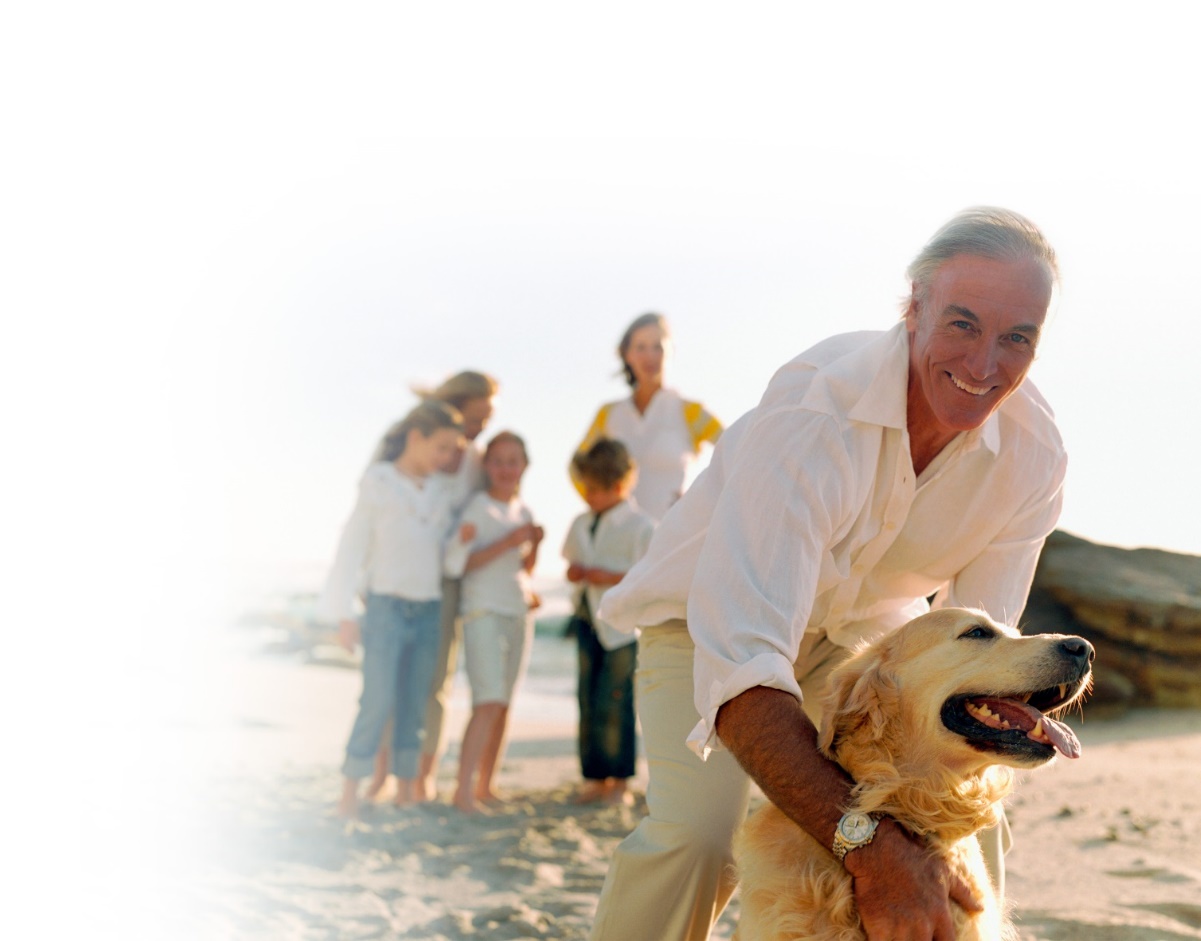 [Speaker Notes: If you’re married, there’s another important question you’ll need to ask before you decide when to claim benefits — how will my decision affect my spouse? That’s because when you begin receiving your retirement benefit can dramatically affect your spouse’s benefit during retirement, and thus your household income. Your decision can also affect any survivor benefit your spouse may be entitled to. And your spouse has decisions to make, too. 

<CLICK>Together, you’ll need to consider what the most appropriate combination of claiming ages is, based on your ages, earnings, and life expectancies.

Other people, such as your dependent children or a former spouse, may also be eligible for benefits based on your earnings record, but the rules are a bit different, and they’re not covered in this presentation.]
Retirement/Spousal Benefits
Retirement benefits are based on your earnings record — at full retirement age you’re entitled to receive 100% of your full retirement benefit
Spousal benefits are based on your earnings record — as much as 50% of your full retirement benefit if your spouse claims at his or her full retirement age
Reduction for filing for spousal benefits early — spouse can’t file until retired worker files
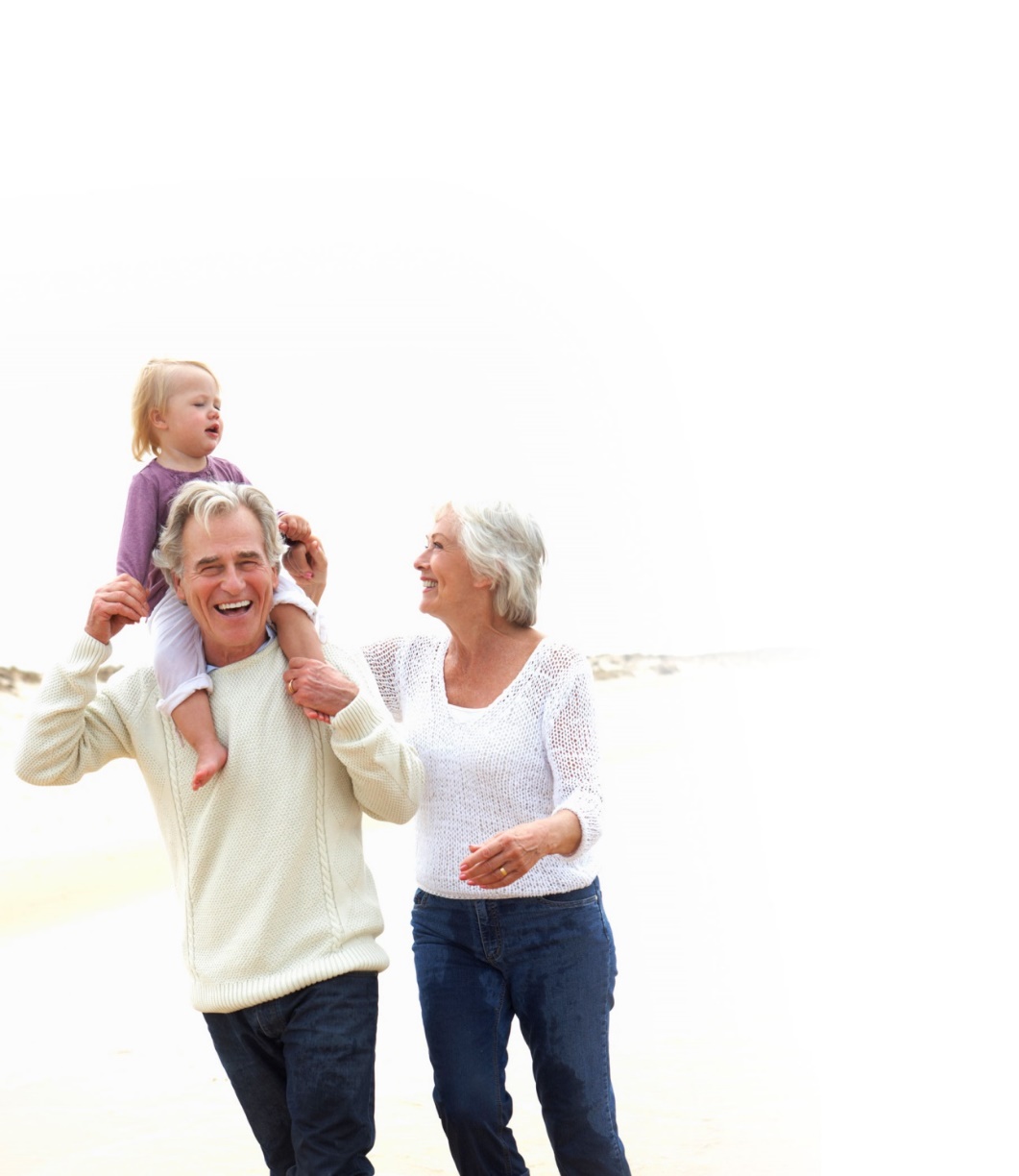 [Speaker Notes: When you’re married and both you and your spouse have worked in jobs covered by Social Security, each of you may be entitled to retirement benefits based on your own earnings record. As you’ll recall, at your full retirement age, you’re entitled to receive 100% of your full retirement benefit, and you can receive reduced benefits as early as age 62.

<CLICK>You or your spouse may also be entitled to spousal benefits. For example, if your spouse has had low lifetime earnings, he or she may be entitled to a spousal benefit based on your earnings record that is larger than a retirement benefit based on his or her own earnings record. At your spouse’s full retirement age, this spousal benefit will generally equal 50% of your full retirement benefit. 

<CLICK>However, that amount will be reduced if your spouse files early. For example, if your spouse’s full retirement age is 66 and he or she files at age 62, your spouse will receive only 35% of your full retirement benefit amount. This reduction is permanent, so it’s important to carefully consider the implications of filing early.

And keep in mind that your spouse can’t collect spousal benefits until you have filed for your retirement benefit.]
Survivor Benefits
Surviving spouse generally receives the greater of the retirement benefit the worker was receiving or his or her own benefit
Survivor benefits may be payable as early as age 60, subject to reduction
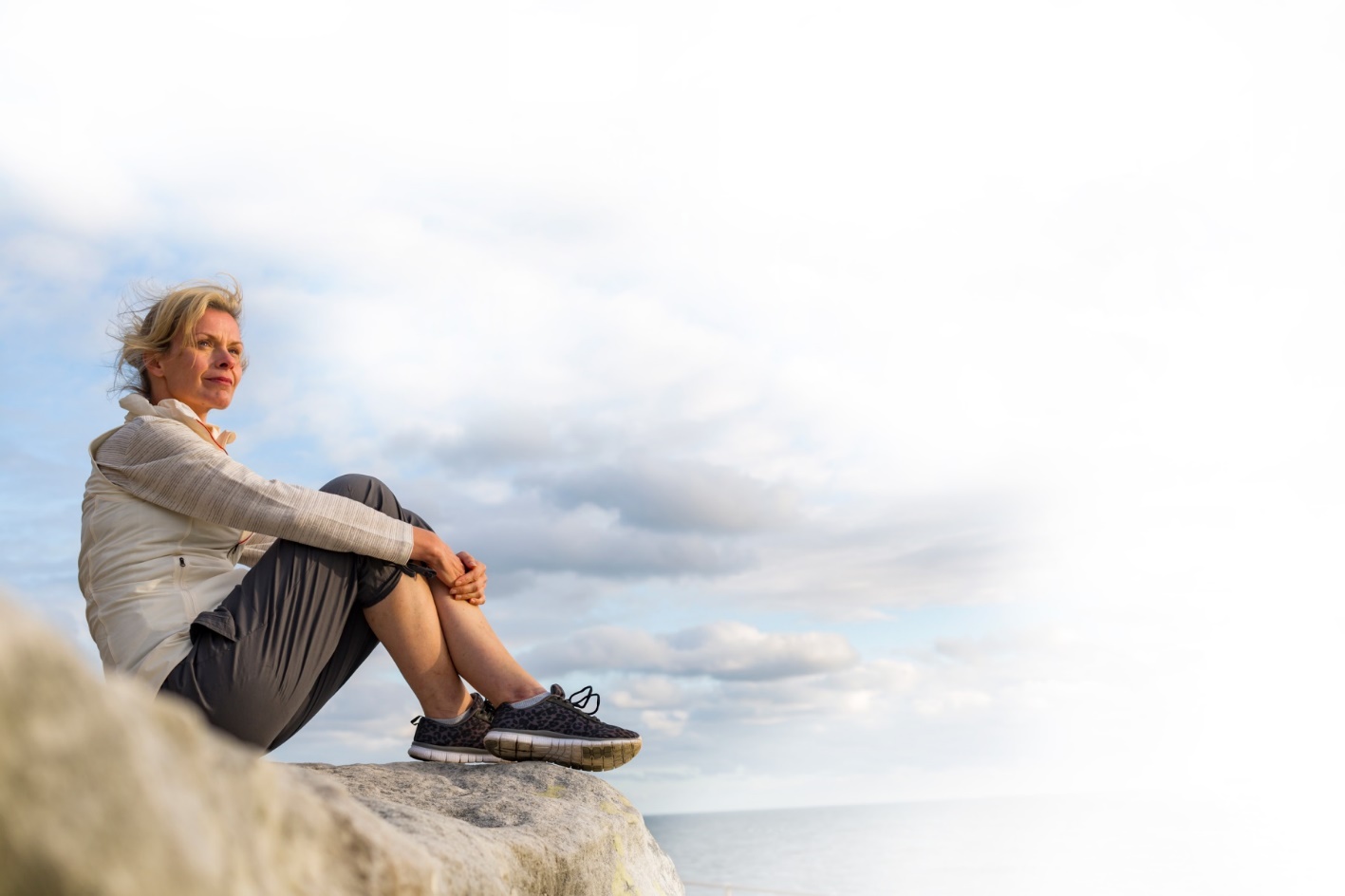 [Speaker Notes: In addition to retirement benefits and spousal benefits, married couples must consider survivor benefits. When you claim your Social Security benefit can greatly affect the amount of income available to your spouse should you die, because your surviving spouse will generally receive the benefit that you were receiving at the time of your death, unless your spouse is already receiving a higher benefit based on his or her own earnings record. If your spouse's life expectancy is much longer than yours, this can be an especially important consideration. 

<CLICK>Survivor benefits may be payable as early as age 60. However, a benefit reduction will apply if the surviving spouse begins collecting a survivor benefit between age 60 and his or her full retirement age.]
The Power of Delaying Benefits
Age 62 monthly benefit
Age 66monthly benefit
Age 70monthly benefit
Spouse 1	$1,700	$	2,325	  $3,154
Spouse 2	$1,084		$1,512	  $2,087
Total joint	$2,784	$3,837	$5,241monthly income
Monthly joint income is $2,457 more if both spouses claim benefits at age 70 instead of at age 62
Monthly survivor benefit for Spouse 2 also increases
[Speaker Notes: Here’s a hypothetical example that illustrates why it’s important for spouses to carefully choose when to begin receiving Social Security retirement benefits. In this example, both spouses are able to claim benefits based on their own records. Spousal benefits are not considered. 

As this table shows, if both spouses choose to claim benefits at age 62, their joint monthly income will be $2,784. 

<CLICK>But if both spouses wait until age 70, their joint monthly income will increase to $5,241 — a difference of $2,457 per month. That’s almost $30,000 per year. 

<CLICK>In addition, by waiting longer to claim retirement benefits, Spouse 1 may also substantially increase Spouse 2’s monthly survivor benefit, since Social Security generally pays the surviving spouse the larger of his or her own retirement benefit or the benefit his or her spouse had been receiving.

Of course, this illustration does not take into account the other factors that this hypothetical couple might need to consider, and your own situation and overall income plan will be unique.]
Restricted Application Strategy
Potentially available to those who were born on or before January 1, 1954 
Allows you to collect spousal benefit, then later collect own worker benefit if certain requirements are met
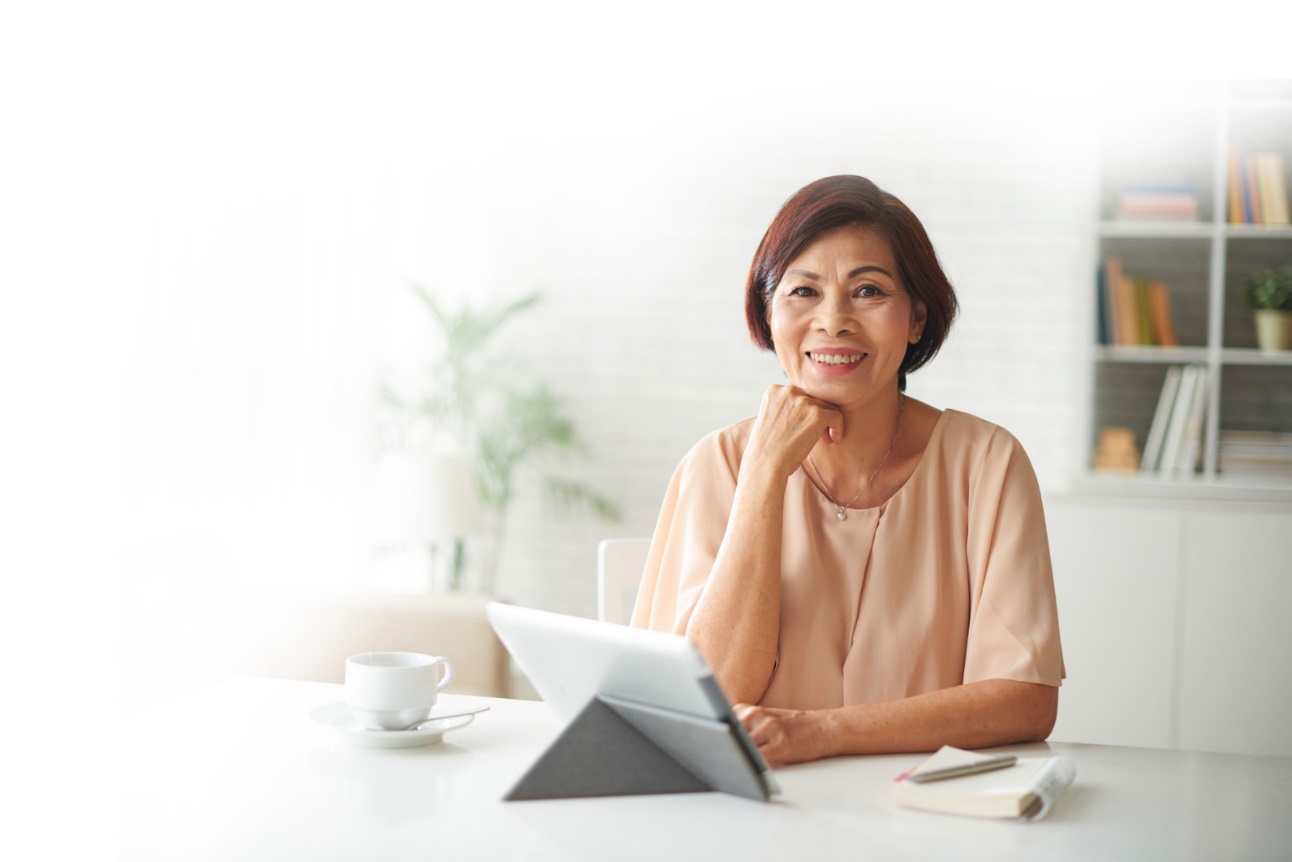 [Speaker Notes: You may have heard that new rules included in legislation passed at the end of 2015 effectively eliminated Social Security claiming strategies that couples were using to maximize their Social Security income. However, one of these claiming strategies is still available to some individuals who were grandfathered in under the old rules. 

if you were born on or before January 1, 1954, and meet certain requirements, you still potentially have a limited window of opportunity to take advantage of a claiming strategy called filing a restricted application for spousal benefits.

 <CLICK>This strategy allows you to collect a spousal benefit at full retirement age, then later collect your own worker benefit. 

Here’s how this strategy typically works for those who still qualify.

Assume that you are eligible for Social Security retirement benefits on your spouse’s earnings record (this is your spousal benefit) and on your own earnings record (this is your worker benefit). Once you reach full retirement age (66), you may opt to file a restricted application for spousal benefits, if your spouse has already filed for his or her own worker benefit. This allows you to collect spousal benefits and postpone receiving your own worker benefit in order to accumulate delayed retirement credits on your own benefit. This may help you maximize your joint Social Security retirement income because delayed retirement credits will increase your benefit by approximately 8% for each year you wait, up until age 70.

This strategy also potentially increases the survivor’s Social Security benefit, should the higher earning spouse die first. Remember, upon the death of a spouse, the surviving spouse is generally entitled to receive the greater of his or her own benefit or the benefit his or her spouse was receiving.]
Restricted Application Example
At age 66, Diane  begins collecting  retirement benefits based on her own record
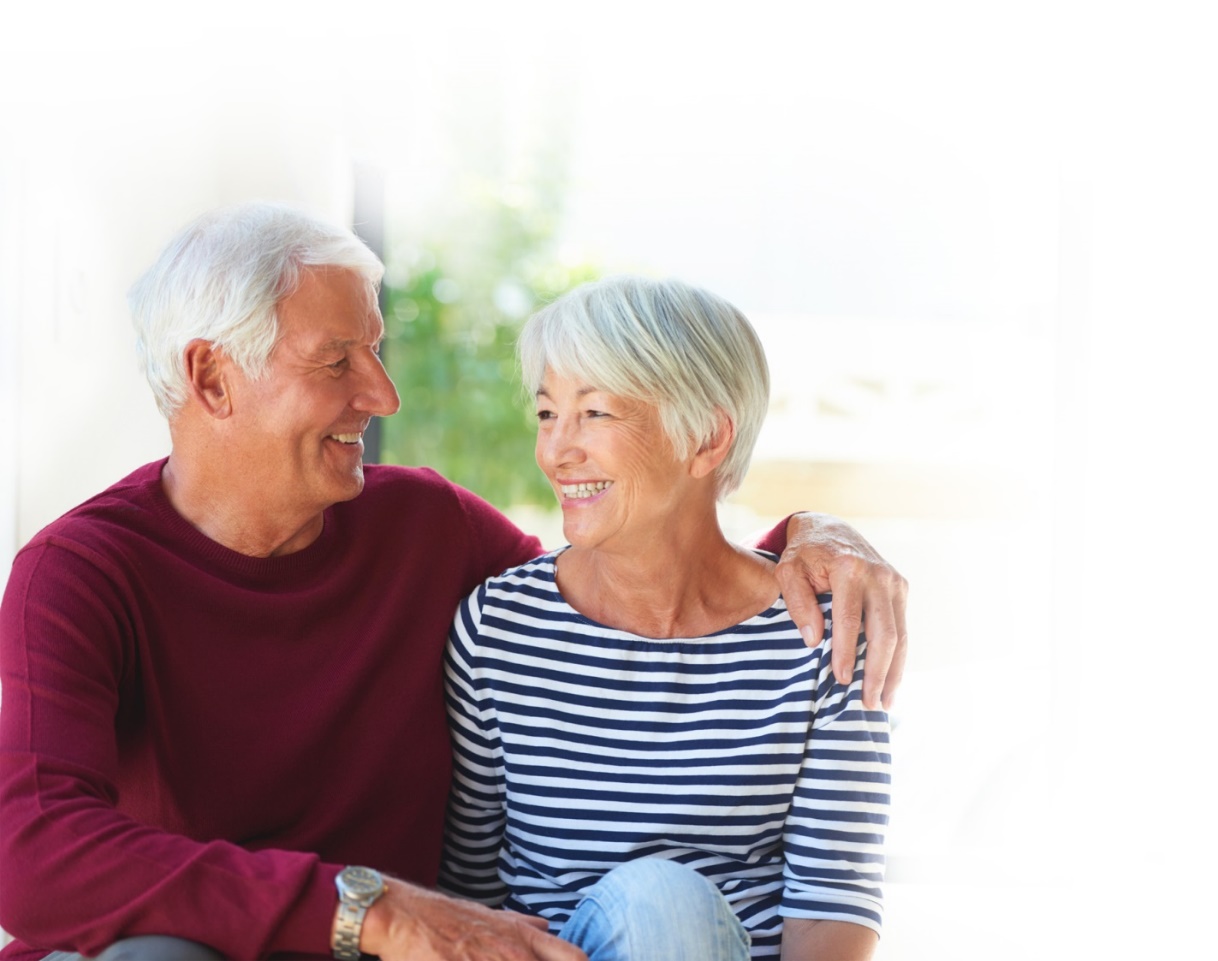 At age 66, Mike files a restricted application for spousal benefits based on Diane’s record
At age 70, Mike collects a larger retirement benefit based on his own record due to delayed retirement credits
[Speaker Notes: Here’s an example to illustrate the concept. One spouse — let’s call her Diane — files first for retirement benefits based on her own earnings record. Then, at his full retirement age, <CLICK>the other spouse — let’s call him Mike — files a restricted application for spousal benefits based on Diane’s record. Then later, at age 70, <CLICK>Mike switches over to his own benefit, which is now 32% more than it would have been at full retirement age, due to delayed retirement credits. By using this strategy, Diane and Mike have increased their joint monthly Social Security income, and have potentially increased the survivor benefit available to Diane, assuming that Mike dies first and that his benefit was higher than hers.

Again, filing a restricted application isn’t available to everyone. Remember, you need to meet certain requirements. You must have been born on or before January 1, 1954, you can only use the strategy once you reach full retirement age (66), and your spouse must have already filed for retirement benefits based on his or her own earnings record. (Note that the spouse who files first in this strategy doesn’t need to have reached full retirement age.)

But even if it’s an option, the restricted application strategy isn’t right for everyone. You’ll need to consider factors such as age differences, benefit differences, other sources of retirement income, life expectancy, and income taxes, when deciding whether to use this strategy.]
The Choice Is Yours
You may decide to claim benefits earlier if:
You may decide to claim benefits later if:
You need Social Security income right away
You want to invest your monthly benefit
You want to delay having to take funds from other retirement vehicles
Your spouse wants to delay claiming benefits
You want a higher monthly retirement benefit
You want to maximize survivor income
You plan to work longer
You’re able to file for spousal benefits first, then switch to your own benefit later
[Speaker Notes: This presentation has explored some of the major questions that you’ll want to consider as you decide when to begin receiving Social Security benefits. To recap, here are some of the reasons you may decide to claim benefits earlier <CLICK>, as well as some of the reasons why you might decide to claim benefits later.<CLICK> 

Remember, the choice really is yours. It’s up to you, based on your unique needs and circumstances. 

Retirement can be an exciting time, but it comes with financial challenges. When you’re ready to make decisions about your Social Security benefits, take time to explore your options]
Contact the Social Security Administration
Get benefit estimates and a copy of your Social Security Statement at socialsecurity.gov
Contact the Social Security Administration to discuss your options 
Apply online, by phone, or in person
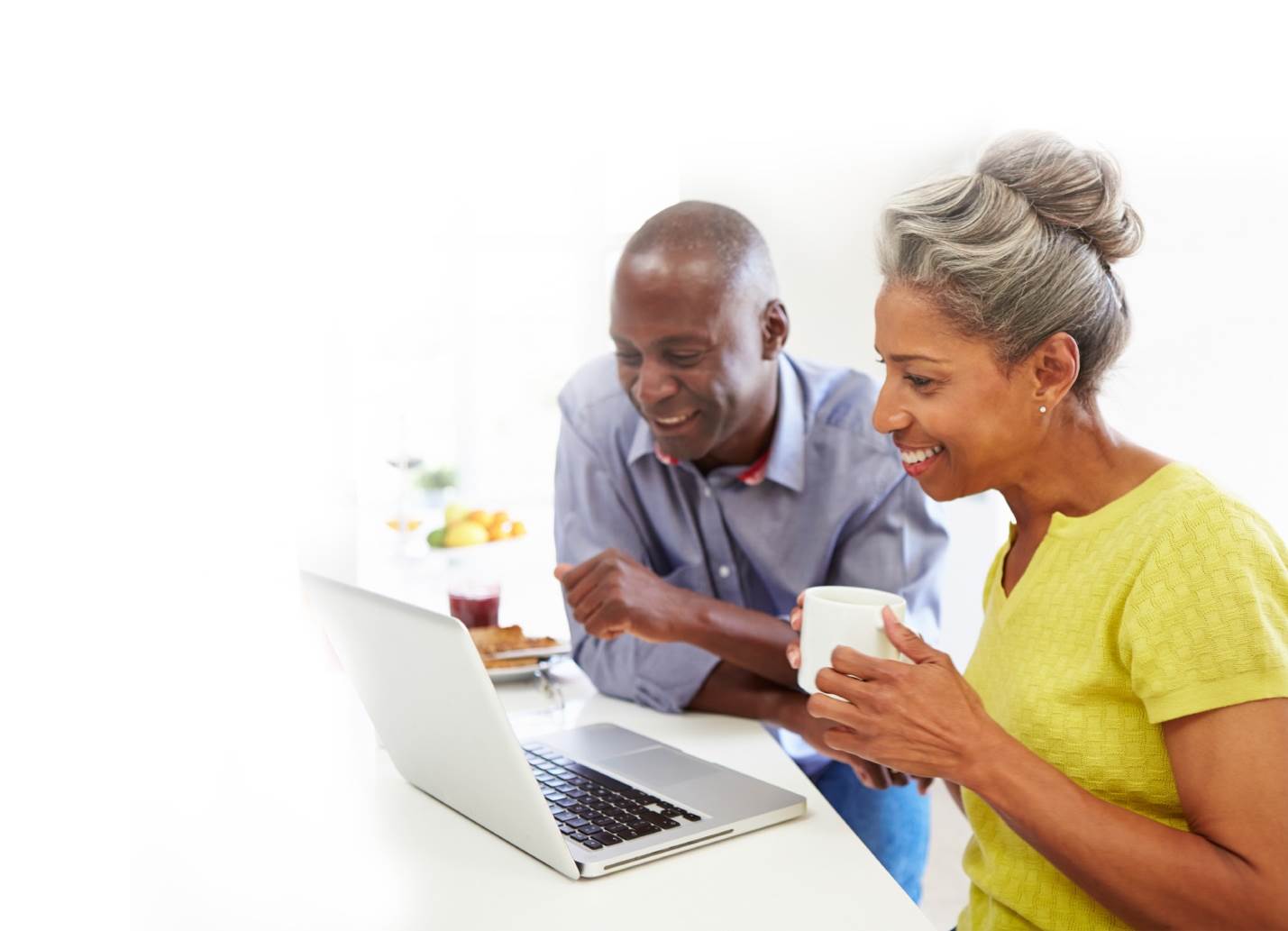 [Speaker Notes: As a starting point, if you haven’t already done so, I urge you to go to the Social Security website, where you have a couple of relatively easy ways to estimate what retirement benefits you might receive. First, you can sign up to access your Social Security Statement online, so that you can view your actual earnings record and what you can expect to receive under current law if you apply at age 62, at full retirement age, and at age 70. If you’re already age 60, you also have the option of receiving this statement in the mail every year, about three months before your birthday. The second way to estimate your Social Security benefit is to use the Social Security Administration’s Retirement Estimator, which is also available at the website. This calculator allows you to input various scenarios, based on current law, to estimate your future benefits.

<CLICK>And as you near age 62, you should also contact the Social Security Administration to discuss your options. Representatives are not allowed to give you advice about when to start your benefits, but they will be happy to explain your options and the rules that apply.

<CLICK>When it comes time to apply for Social Security benefits, you can do that online, by phone, or in person.]
Thank You
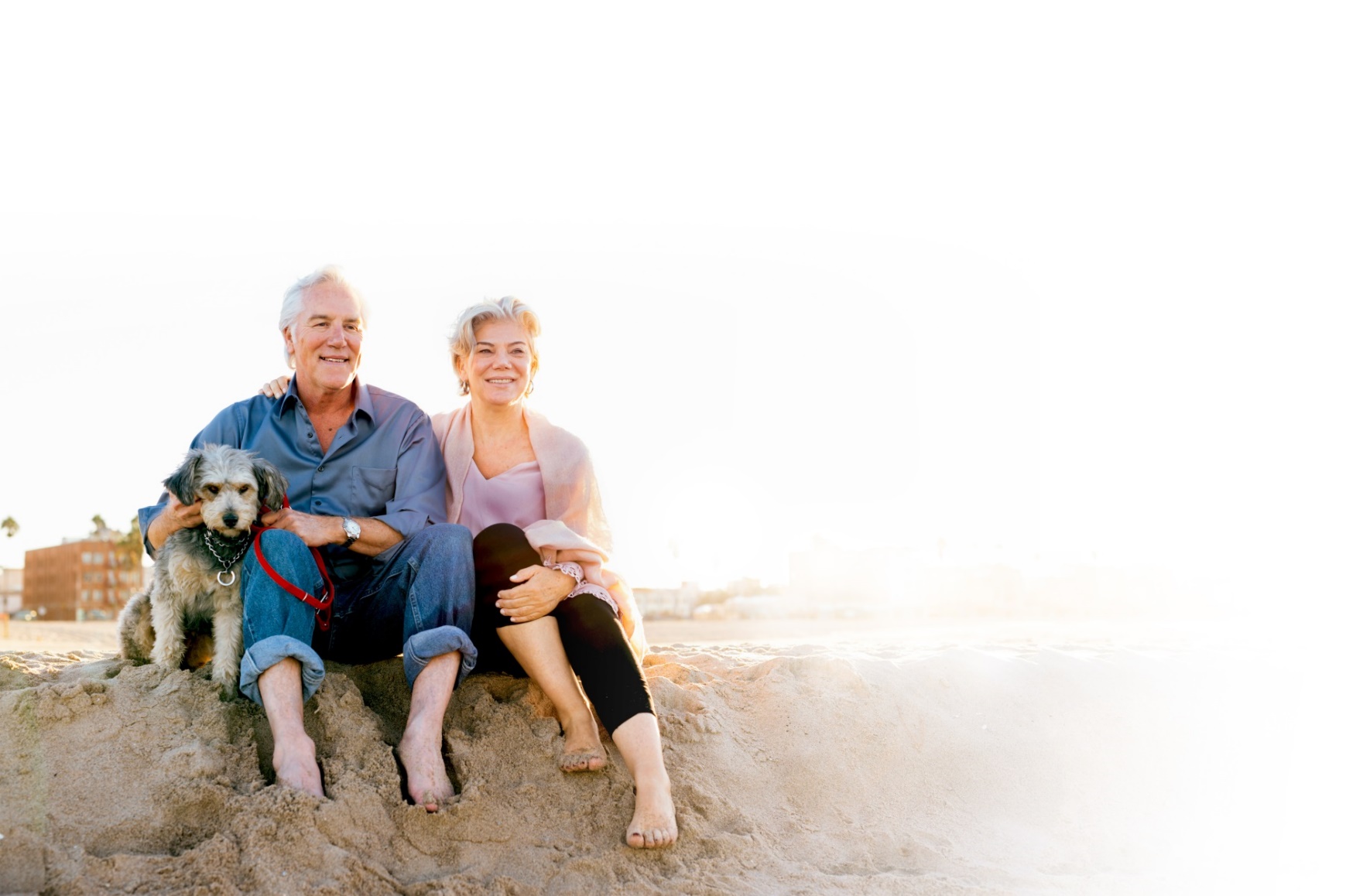 [Speaker Notes: Small steps can enhance your financial life one day at a time. Questions are always welcome.]
Disclaimer
IMPORTANT DISCLOSURES

Broadridge Investor Communication Solutions, Inc. does not provide investment, tax, or legal advice. The information presented here is not specific to any individual's personal circumstances.

To the extent that this material concerns tax matters, it is not intended or written to be used, and cannot be used, by a taxpayer for the purpose of avoiding penalties that may be imposed by law.  Each taxpayer should seek independent advice from a tax professional based on his or her individual circumstances.

These materials are provided for general information and educational purposes based upon publicly available information from sources believed to be reliable—we cannot assure the accuracy or completeness of these materials.  The information in these materials may change at any time and without notice.

Securities and investment advice offered through Investment Planners, Inc. (Member FINRA/SIPC) and IPI Wealth Management, Inc., 226 W. Eldorado Street, Decatur, IL 62522. 217-425-6340.